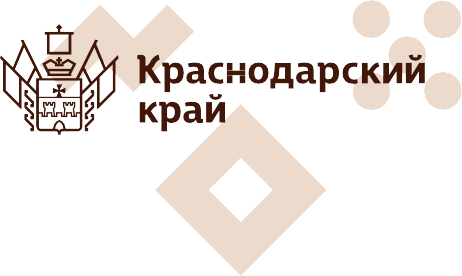 Центр сопровождения  инвестиционных проектов
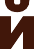 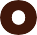 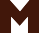 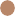 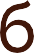 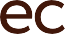 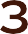 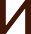 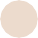 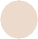 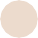 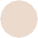 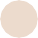 Путеводитель по мерам  государственной поддержки
инвесторов и предпринимателей  в Краснодарском крае
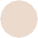 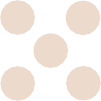 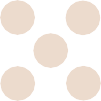 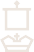 Инфраструктура поддержки инвесторов в Краснодарском крае
Глава администрации (губернатор)  Краснодарского края
Комиссия по улучшению  инвестиционного климата  в Краснодарском крае
Совет по предпринимательству  при губернаторе  Краснодарского края
Консультативный совет
по иностранным инвестициям  при главе администрации  (губернаторе)
Краснодарского края
Экспертная межведомственная  инвестиционная комиссия  Краснодарского края
Межведомственный штаб (рабочая  группа) по оперативному содействию  инвесторам при Комиссии
Краевая комиссия по  государственно-частному  партнерству Краснодарского края
Департамент инвестиций и развития малого и  среднего предпринимательства Краснодарского края
АНО «Центр компетенций в сфере  производительности труда  Краснодарского края»
Центр сопровождения  инвестиционных  проектов (ЦСИП)
УНО «Фонд развития бизнеса  Краснодарского края» (ФРБ)
Фонд «Центр координации поддержки  экспортно-ориентированных  субъектов малого и среднего  предпринимательства
Краснодарского края»
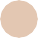 Центр «Мой бизнес»
Региональный  центр инжиниринга (РЦИ),
Центр Прототипирования (ЦП),  Центр поддержки  предпринимательства (ЦПП),  Коворкинг-центр «Место действия»
Инновационный центр «Аквариум»
УНО «Фонд развития  промышленности  Краснодарского края»
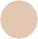 УНО — микрокредитная компания
«Фонд микрофинансирования  субъектов малого и среднего  предпринимательства  Краснодарского края»
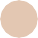 УНО ««Фонд развития инновацийКраснодарского края»
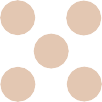 1
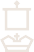 01
НЕФИНАНСОВЫЕ МЕРЫ ПОДДЕРЖКИ
Фонд развития бизнеса Краснодарского края
«Фонд развития инноваций
Краснодарского края»
Фонд развития бизнеса  Краснодарского края
(Умник, Развитие, Интернационализация,  Коммерциализация, Кооперация, Старт)
Инжиниринговый  центр
Коворкинг-центр
Фонд «Центр координации  поддержки экспортно-  ориентированных субъектов  малого и среднего  предпринимательства»
Центр поддержки  предпринимательства
Центр  прототипирования
Центр  cопровождения  инвестиционных  проектов
(Бизнес миссии, выставочно-ярмарочные  мероприятия, акселерация, развитие  экспортных услуг, обучающие программы)
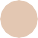 Гарантийная деятельность «Фонд развития  бизнеса Краснодарского края»

(Поручительство по кредиту/займу СМСП  Поручительство по банковской гарантии СМСП)
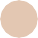 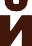 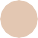 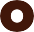 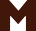 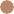 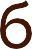 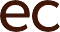 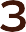 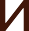 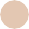 2
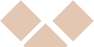 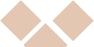 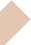 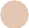 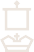 01
НЕФИНАНСОВЫЕ МЕРЫ ПОДДЕРЖКИ
Фонд развития бизнеса Краснодарского края
Центр поддержки предпринимательства
Консультация по финансовому планированию
Маркетинговая консультация
Консультация правового характера
Консультация патентно-лицензионная
Консультация по трудовому законодательству РФ
Разработка сайта
Проведение маркетингового исследования
Разработка бизнес плана
Разработка фирменного стиля
Услуга по разработке франшиз предпринимателей
Интернет маркетинг (продвижение в социальных сетях (SMM)
Реализация продукции СМСП на Маркетплейсах (Озон, Wildberries)
Классификация гостиниц
Проведение сертификации менеджмента качества ГОСТ Р ИСО 9001
Подача заявки в Роспатент на регистрацию товарного знака
Предоставление мест в частных коворкингах
Проведение мероприятий для физических лиц и субъектов малого и  среднего предпринимательства
Участие в конгрессно-выставочных мероприятиях
Центр прототипирования
Разработка изделий
Создание макетов, прототипов, опытных образцов и иной мелкосерийной  продукции на этапах от компьютерного проектирования до изготовления  продукции
3D сканирование
Обратное проектирование
Инжиниринговый центр
Содействие в проведении сертификации, декларировании, аттестации
Составление ТЭО (технико-экономических обоснований), технических  заданий
Разработка технических решений (проектов, планов) по внедрению  цифровизации производственных процессов
Проведение финансового или управленческого аудита
Проведение исследований, испытаний, оценок соответствия
Содействие в разработке программ модернизации, технического  перевооружения и (или) развития производства
Специальная оценка условий труда
Программа партнерства и мероприятий по "выращиванию" субъектов  малого и среднего предпринимательства
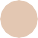 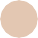 Коворкинг-центр
Предоставление в безвозмездное пользование для осуществления  групповой и (или) индивидуальной работы субъектами малого и  среднего предпринимательства рабочих мест.
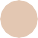 3
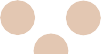 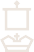 БЕСПЛАТНО!
НЕФИНАНСОВЫЕ МЕРЫ ПОДДЕРЖКИ
Центр сопровождения инвестиционных проектов +7 (861) 991-18-00
Механизм принятия решения о сопровождении инвестиционных проектов
(утверждён приказом департамента инвестиций и развития МСП Краснодарского края от 19.07.2016 № 70
«Об утверждении порядка сопровождения инвестиционных проектов, реализуемых и (или) планируемых  к реализации на территории Краснодарского края»
Механизм сопровождения инвестиционных проектов  (по принципу «одного окна»)
Прединвестиционная стадия
УНО «Фонд развития бизнеса Краснодарского края»
(специализированная организация)
Заявитель (инвестор)
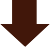 Направляет заявление с приложением комплекта  необходимых документов по инвестиционному  проекту в соответствии с Порядком сопровождения  инвестиционных проектов
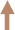 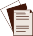 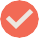 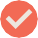 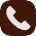 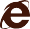 1
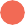 Подбор инвестиционной  площадки с учетом  параметров проекта
Определение возможных  мер гос. поддержки  проекта
Департамент инвестиций и  развития МСП Краснодарского края  (уполномоченный орган)
Срок рассмотрения документов  (до 3-х раб. дней)

Принятие решения и оформление  протокола о сопровождении  инвестиционного проекта
(до 2-х рабочих дней)
Осуществляет проверку комплектности  документов и получение дополнительных  сведений из реестра МСП, ЕГРЮЛ, ЕГРИП
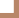 возврат  документов
(до 2-х раб. дней)
уведомление  о принятии на
сопровождение
(до 2-х раб. дней)
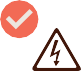 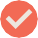 Инфраструктурный  аудит
Разработка схемы и  поиск источников  финансирования проекта
Требования к инвестору:
- не находится в стадии ликвидации, банкротства
Центр сопровождения инвестиционных проектов
Проекты  субъектов МСП  с объемом  кап. вложений
до 5 млрд. рублей
Проекты
не субъектов МСП
до 5 млрд. руб. или  всех субъектов от 5 млрд. руб.
Взаимодействие с:
Общий срок: до 7 рабочих дней
Содействие в разработке и внесении  изменений в градостроительную  документацию
Инвестиционная стадия
МО; департамент по архитектуре  и градостроительству КК; ОИВ КК
2
2
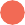 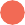 Содействие в оформлении земельно-  правовой документации
МО; департамент имущественных  отношений КК; Росреестр
Осуществляют сопровождение  инвестиционного проекта в  соответствии с утверждённым  Порядком
Сведения о ходе  реализации  проекта  субъекта МСП
до 5 млрд. рублей
УНО «Фонд развития  бизнеса  Краснодарского края»  
(Центр сопровождения  инвестиционных проектов)
Департамент  инвестиций и  развития МСП КК  
(Отдел сопровождения  инвестиционных  проектов)
Содействие в получении технических  условий и заключении договоров  техприсоединения
Ресурсоснабжающие организации;  Департамент ТЭК и ЖКХ КК;  Департамент РЭК КК
Сведения о ходе  реализации  проекта  субъекта МСП
до 5 млрд. рублей
МО; департамент по архитектуре  и градостроительству КК;
Фед. органы власти
Содействие в получении разрешений на  строительство и ввод в эксплуатацию
3	3
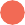 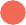 Разработка «дорожной карты»
реализации сопровождаемого инвестиционного  проекта, внесение её в базу данных и  направление инвестору
(до 20-ти рабочих дней)
Эксплуатационная стадия
4
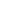 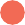 Департамент инвестиций и  развития МСП Краснодарского края
Заявитель
(инвестор)
Центр сопровождения  инвестиционных  проектов
Ежеквартальный  отчёт о ходе  реализации проекта
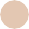 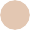 Сведения о ходе реализации проекта  от 5 млдр. руб. всех субъектов или  до 5 млрд. руб. не субъектов МСП
4
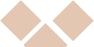 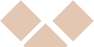 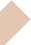 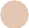 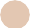 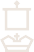 ГОСУДАРСТВЕННЫЕ (РЕГИОНАЛЬНЫЕ) СУБСИДИИ И ЛЬГОТЫ
ОСНОВНЫЕ НАПРАВЛЕНИЯ
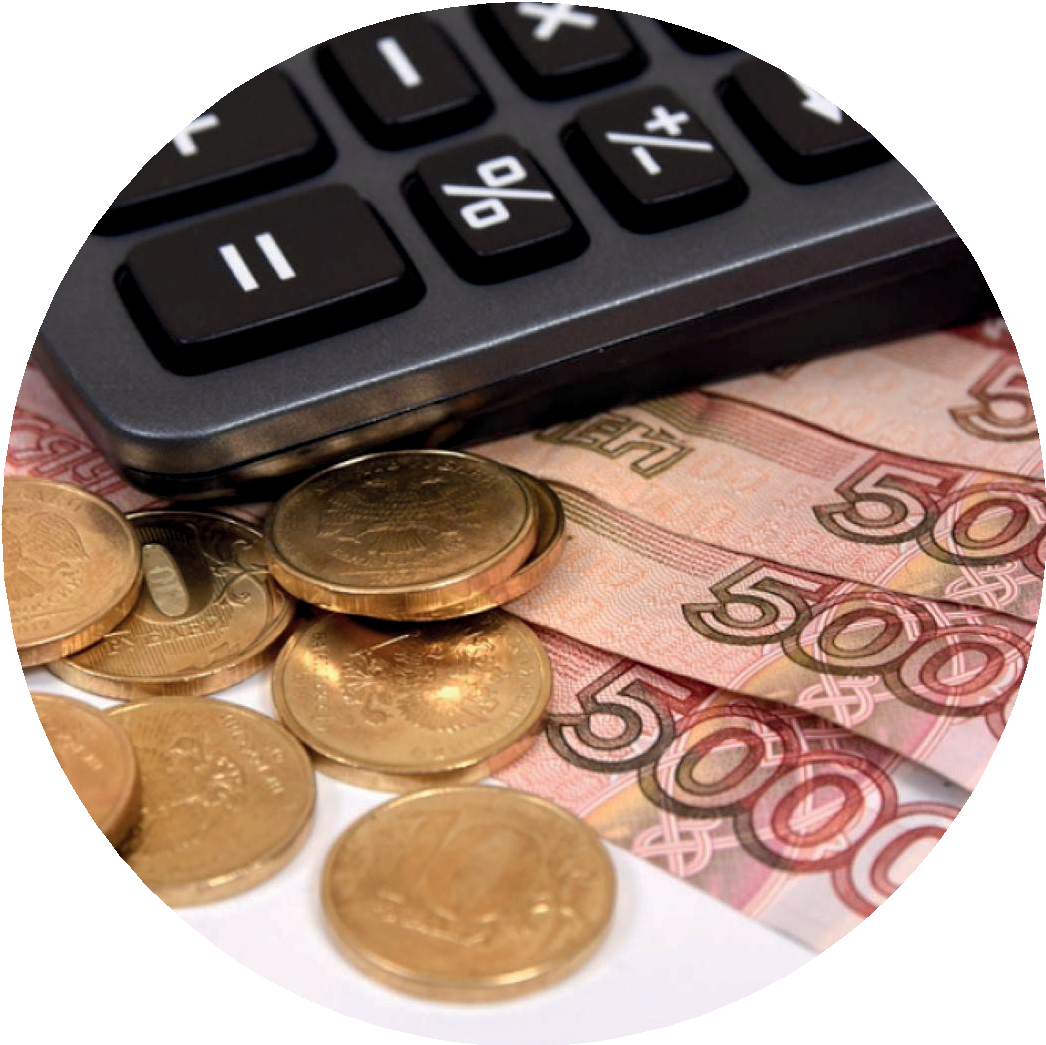 Сельское хозяйство
Промышленность
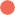 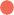 Туризм
Транспорт
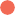 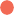 Социальная сфера
Образование
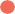 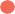 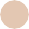 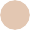 5
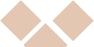 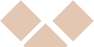 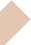 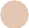 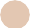 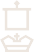 02 НАЛОГОВЫЕ ЛЬГОТЫ
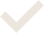 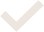 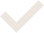 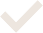 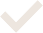 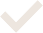 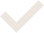 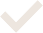 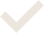 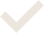 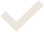 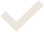 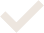 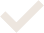 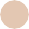 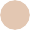 6
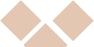 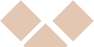 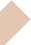 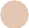 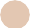 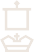 02 НАЛОГОВЫЕ ЛЬГОТЫ
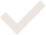 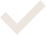 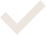 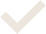 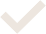 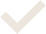 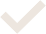 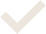 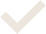 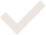 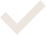 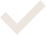 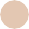 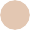 7
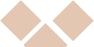 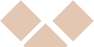 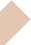 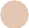 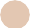 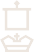 03 ИНВЕСТИЦИОННЫЕ НАЛОГОВЫЕ ВЫЧЕТЫ
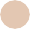 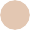 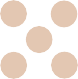 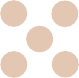 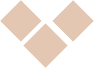 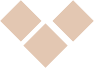 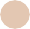 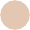 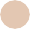 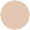 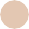 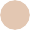 8
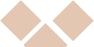 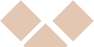 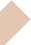 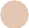 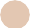 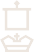 03
ИНВЕСТИЦИОННАЯ ДЕЯТЕЛЬНОСТЬГОСУДАРСТВЕННЫЕ (РЕГИОНАЛЬНЫЕ) СУБСИДИИ
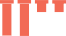 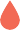 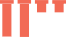 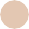 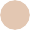 9
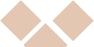 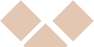 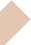 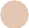 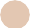 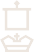 04
ПРОМЫШЛЕННОСТЬГОСУДАРСТВЕННЫЕ (РЕГИОНАЛЬНЫЕ) СУБСИДИИ
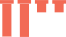 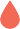 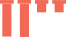 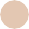 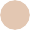 10
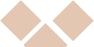 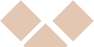 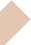 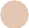 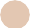 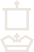 04
ПРОМЫШЛЕННОСТЬГОСУДАРСТВЕННЫЕ (РЕГИОНАЛЬНЫЕ) СУБСИДИИ
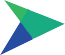 Фонд развития промышленности Краснодарского края — www.frpkk.ru
г. Краснодар, ул. Трамвайная 2/6, оф. 403	                                               Тел.: +7 (861) 205-44-09
11
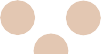 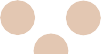 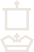 04
ПРОМЫШЛЕННОСТЬЛЬГОТНЫЕ ЗАЙМЫ (КРЕДИТЫ) по промышленным проектам
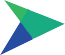 Фонд развития промышленности Краснодарского края — www.frpkk.ru
г. Краснодар, ул. Трамвайная 2/6, оф. 403	                                               Тел.: +7 (861) 205-44-09
12
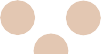 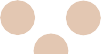 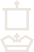 04
ПРОМЫШЛЕННОСТЬЛЬГОТНЫЕ ЗАЙМЫ (КРЕДИТЫ) по промышленным проектам
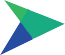 Фонд развития промышленности Краснодарского края — www.frpkk.ru
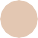 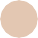 г. Краснодар, ул. Трамвайная 2/6, оф. 403	                                               Тел.: +7 (861) 205-44-09
13
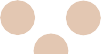 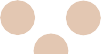 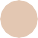 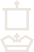 05
СЕЛЬСКОЕ ХОЗЯЙСТВОГОСУДАРСТВЕННЫЕ (РЕГИОНАЛЬНЫЕ) СУБСИДИИ
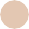 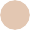 14
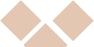 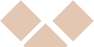 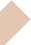 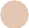 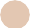 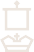 05
СЕЛЬСКОЕ ХОЗЯЙСТВОГОСУДАРСТВЕННЫЕ (РЕГИОНАЛЬНЫЕ) СУБСИДИИ
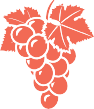 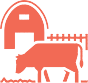 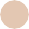 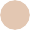 15
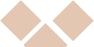 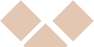 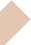 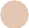 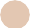 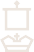 05
СЕЛЬСКОЕ ХОЗЯЙСТВОГОСУДАРСТВЕННЫЕ (РЕГИОНАЛЬНЫЕ) СУБСИДИИ
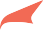 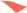 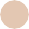 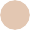 16
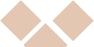 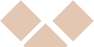 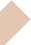 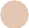 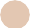 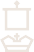 05
СЕЛЬСКОЕ ХОЗЯЙСТВОГОСУДАРСТВЕННЫЕ (РЕГИОНАЛЬНЫЕ) СУБСИДИИ
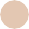 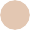 17
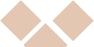 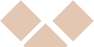 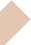 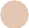 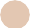 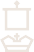 05
СЕЛЬСКОЕ ХОЗЯЙСТВОГОСУДАРСТВЕННЫЕ (РЕГИОНАЛЬНЫЕ) СУБСИДИИ
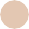 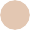 18
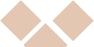 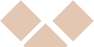 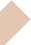 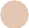 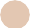 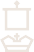 06
ТУРИЗМ и ОБРАЗОВАНИЕГОСУДАРСТВЕННЫЕ (РЕГИОНАЛЬНЫЕ) СУБСИДИИ
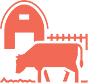 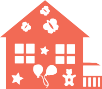 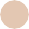 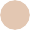 19
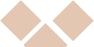 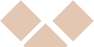 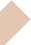 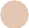 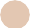 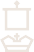 07
ТРАНСПОРТГОСУДАРСТВЕННЫЕ (РЕГИОНАЛЬНЫЕ) СУБСИДИИ
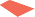 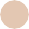 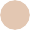 20
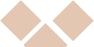 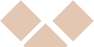 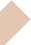 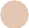 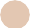 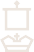 08
СОЦИАЛЬНАЯ СФЕРАГОСУДАРСТВЕННЫЕ (РЕГИОНАЛЬНЫЕ) СУБСИДИИ
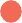 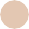 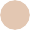 21
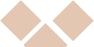 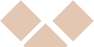 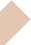 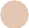 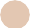 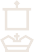 09
ЛЬГОТНЫЕ ЗАЙМЫ (КРЕДИТЫ)
Фонд микрофинансирования Краснодарского края — www.fmkk.ru
МИКРОЗАЙМЫ ФОНДА
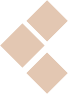 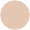 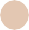 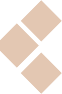 Срок: от 7 до 36 месяцев
Сумма: 100 000 - 3 000 000 руб.
Залог + поручитель: физ. / юр. лицо
+ Отсрочка платежа до 12 месяцев
Срок: от 7 до 36 месяцев
Сумма: 500 000 - 5 000 000 руб.
Залог + поручитель: физ. / юр. лицо
+ Отсрочка платежа до 6 месяцев
от 2,0%
до 4,0%
годовых
1-4,25%
годовых
СТАРТ
ПРОМЫШЛЕННИК
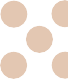 Срок: от 3 до 24 месяцев
Сумма: 100 000 - 5 000 000 руб.
Залог + поручитель: физ. / юр. лицо
+ Отсрочка платежа до 9 месяцев
Срок: от 3 до 36 месяцев
Сумма: 100 000 - 5 000 000 руб.
Залог + поручитель: физ. / юр. лицо
+ Отсрочка платежа до 9 месяцев
4,25%
годовых
3,5%
годовых
С/Х  КООРПОРАТИВ
ФЕРМЕР
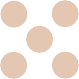 Срок: от 3 до 24 месяцев
Сумма: 100 000 - 5 000 000 руб.
Залог + поручитель: физ. / юр. лицо
Срок: от 3 до 36 месяцев
Сумма: 100 000 - 5 000 000 руб.
Залог + поручитель: физ. / юр. лицо
+ Отсрочка платежа до 9 месяцев
БИЗНЕС-  ОБОРОТ
4,25%
годовых
4,25%
годовых
ОТЕЛЬЕР
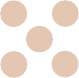 Срок: от 3 до 36 месяцев
Сумма: 100 000 - 5 000 000 руб.
Залог + поручитель: физ. / юр. лицо
БИЗНЕС-  ИНВЕСТ
БЕЗ-  ЗАЛОГОВЫЙ
Сумма: 100 000 - 1 000 000 руб.
Поручитель: физ. / юр. лицо
4,25%
годовых
1-4,25%
годовых
Срок: от 3 до 24 месяцев
Сумма: 100 000 – 5 000 000 руб.
Залог + поручитель: физ. / юр. лицо
+ Отсрочка платежа до 12 месяцев
Срок: от 3 до 24 месяцев
Сумма: 100 000 - 3 000 000 руб.
Залог + поручитель: физ. / юр. лицо
+ Отсрочка платежа до 12 месяцев
Срок: от 3 до 36 месяцев
Сумма: 100 000 - 5 000 000 руб.
Залог + поручитель: физ. / юр. лицо
0,1%
годовых
4,25%
годовых
СПЕЦИАЛЬНЫЙ
Ч/С
НОВОТЕХ
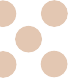 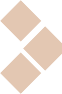 Срок: от 3 до 36 месяцев
Сумма: 100 000 - 5 000 000 руб.
Залог + поручитель: физ. / юр. лицо
+ Отсрочка платежа до 6 месяцев
1-3%
годовых
1-3%
годовых
СПЕЦИАЛЬНЫЙ  (ОПОРА)
САМОЗАНЯТЫЙ
Срок: от 3 до 36 месяцев
Сумма: 100 000 - 5 000 000 руб.
Залог + поручитель: физ. / юр. лицо
+ Отсрочка платежа до 6 месяцев
Срок: от 3 до 36 месяцев
Сумма: 100 000 - 3 000 000 руб.
Залог + поручитель: физ. / юр. лицо
от 1 млн. руб.
+ Отсрочка платежа до 12 месяцев
БИЗНЕС  МОЛОДЫХ
0,1%
годовых
2-4,25%
годовых
IT-ТЕХНОЛОГИИ
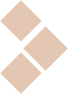 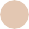 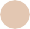 22
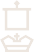 09
ЛЬГОТНЫЕ ЗАЙМЫ (КРЕДИТЫ)
Фонд микрофинансирования Краснодарского края — www.fmkk.ru
АНТИКРИЗИСНЫЕ МЕРЫ
«Антикризисный 1-1-1»
«Антикризисный 0,1-1-1»
срок займа: от 3 до 24 месяцев
сумма займа до 2 000 000 рублей
ставка по займу 0,1 % годовых
цели: выплата з/п сотрудникам (количество работников * (МРОТ)
* 6 мес.); оплата арендных платежей; оплата коммунальных услуг
отсрочка основного долга до 12 месяцев
срок займа: от 3 до 24 месяцев
сумма займа до 3 000 000 рублей
ставка по займу 1 % годовых
цели: пополнение оборотных средств, выплата з/п  сотрудникам (согл. штатного расписания), оплата услуг  по рекламе, расходы по организации и проведению  зрелищно-развлекательных мероприятий, оплата услуг  по ремонту техники
отсрочка основного долга до 12 месяцев
«Восстановление МСП»
срок займа: от 3 до 24 месяцев
сумма займа до 5 000 000 рублей
ставка по займу 3 % годовых
цели: пополнение оборотных средств, выплата з/п сотрудникам  (согл. штатного расписания), оплата услуг по рекламе, расходы  по организации и проведению зрелищно-развлекательных  мероприятий, оплата услуг по ремонту техники, приобретение  основных средств
отсрочка основного долга до 12 месяцев
«Рефинанс»
срок займа: от 3 до 36 месяцев
сумма займа до 5 000 000 рублей
ставка по займу от 0,1 до 4,25 % годовых (от вида
деятельности)
цели: рефинансирование кредитов ранее полученных  МСП на цели, связанные с предпринимательской  деятельностью (в туристской сфере и сфере  товаропроизводства)
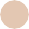 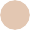 23
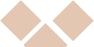 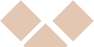 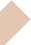 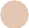 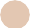 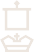 09
ЛЬГОТНЫЕ ЗАЙМЫ (КРЕДИТЫ)
Фонд микрофинансирования Краснодарского края — www.fmkk.ru
АНТИКРИЗИСНЫЕ МЕРЫ
«Антикризисный 1-1-1, подакцизный»
«Антикризисный 0,1-1-1, подакцизный»
срок займа: от 3 до 24 месяцев
сумма займа до 2 000 000 рублей
ставка по займу 0,1 % годовых
цели: выплата з/п сотрудникам (количество работников * (МРОТ)* 6 мес.); оплата арендных платежей; оплата коммунальных услуг за период 6 мес.
отсрочка основного долга до 12 месяцев
срок займа: от 3 до 24 месяцев
сумма займа до 3 000 000 рублей
ставка по займу 1 % годовых
цели: пополнение оборотных средств, иных оборотных средств, материально-производственных запасов со сроком полезного использования до 12 месяцев (в соответствии с ФСБУ 5/2019 «Запасы»), используемых в предпринимательской деятельности
отсрочка основного долга до 12 месяцев
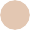 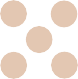 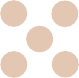 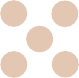 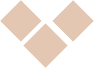 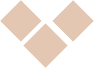 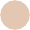 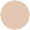 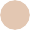 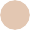 24
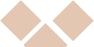 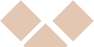 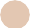 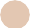 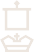 10
НЕФИНАНСОВЫЕ МЕРЫ ПОДДЕРЖКИпредоставление мест в коворкингах
г. Краснодар, ул. Трамвайная 2/6
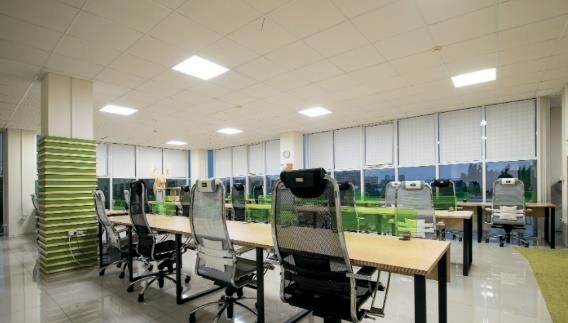 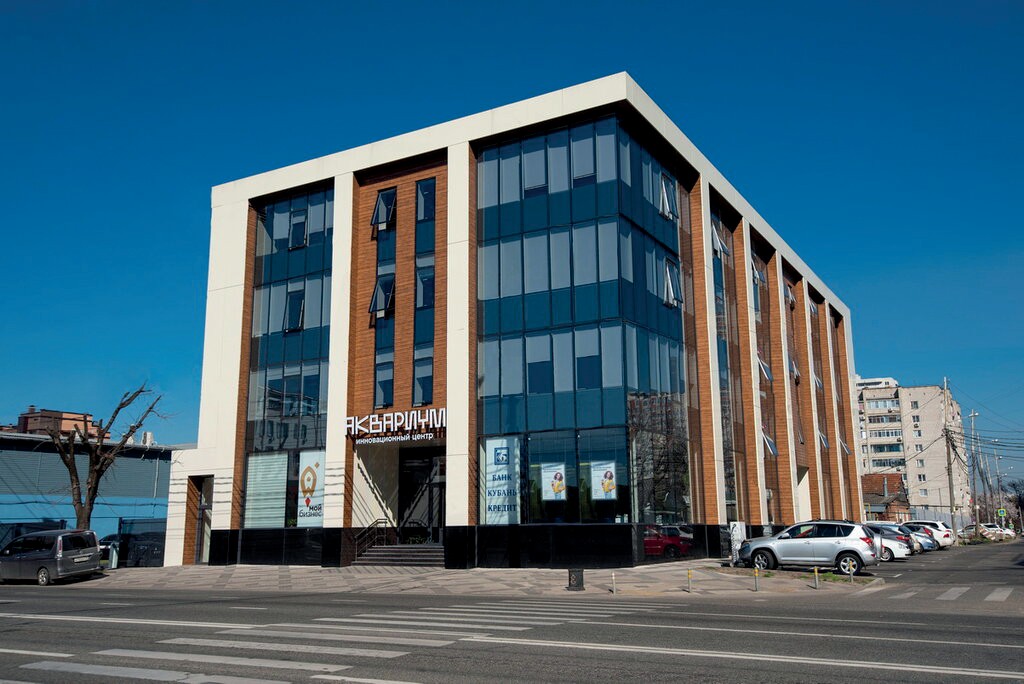 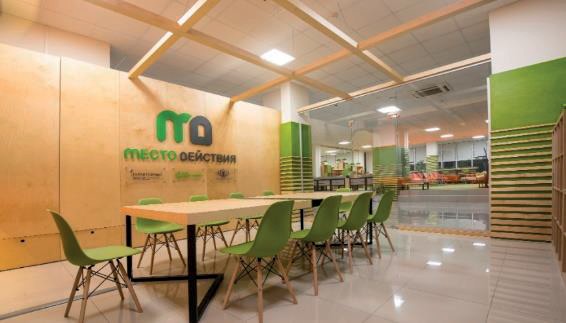 Инновационный центр,в котором создается будущее
г. Краснодар, ул. Северная 405
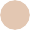 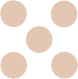 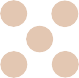 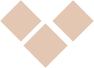 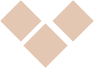 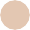 25
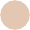 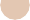 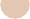 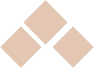 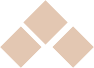 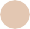 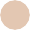 Центр сопровождения  инвестиционных проектов
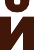 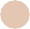 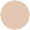 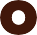 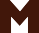 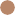 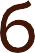 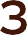 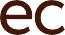 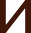 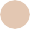 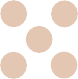 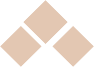 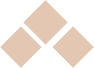 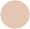 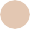 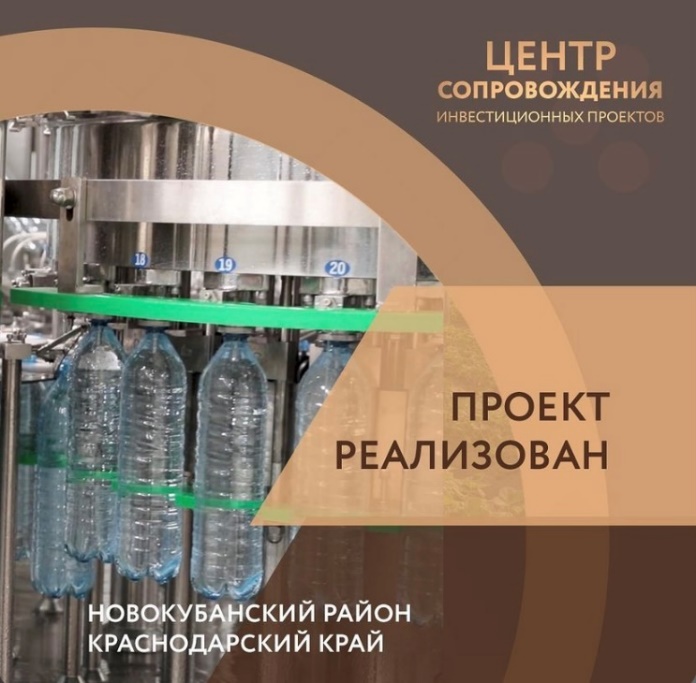 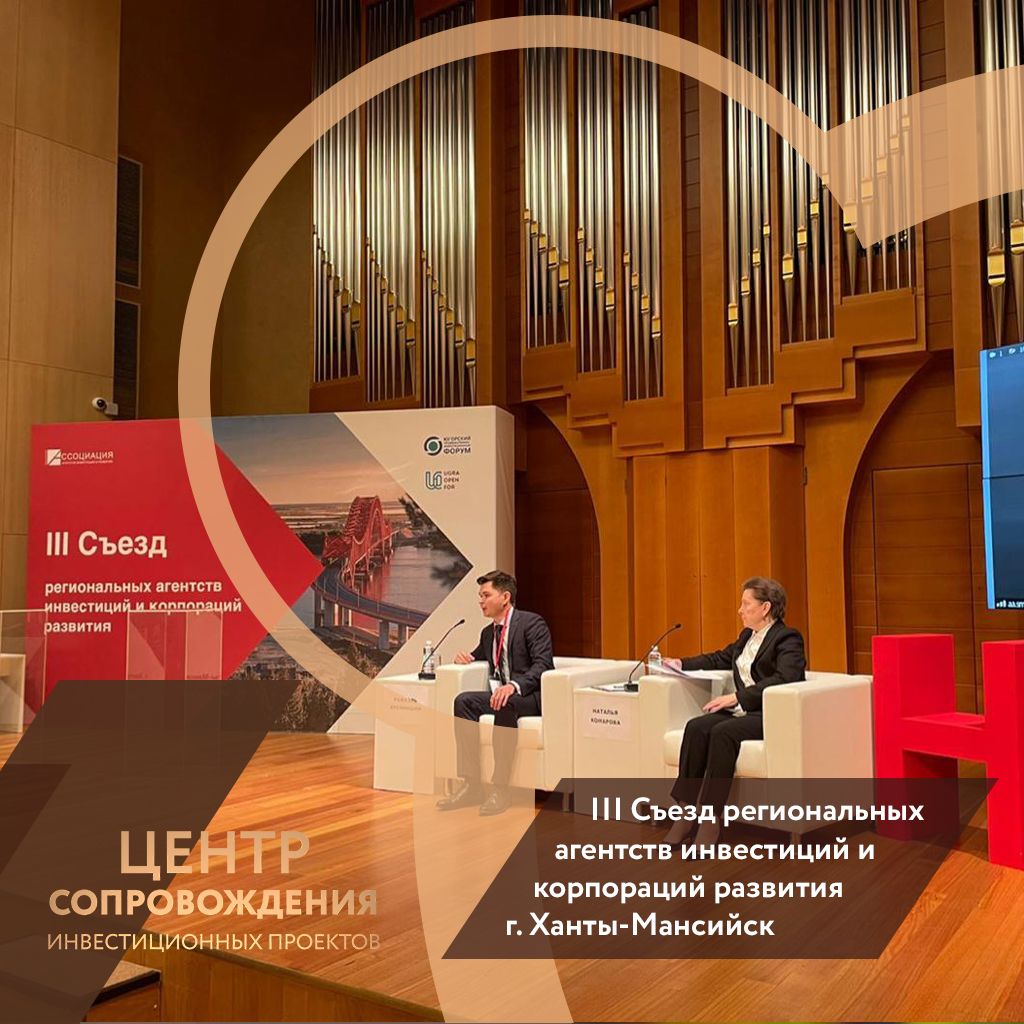 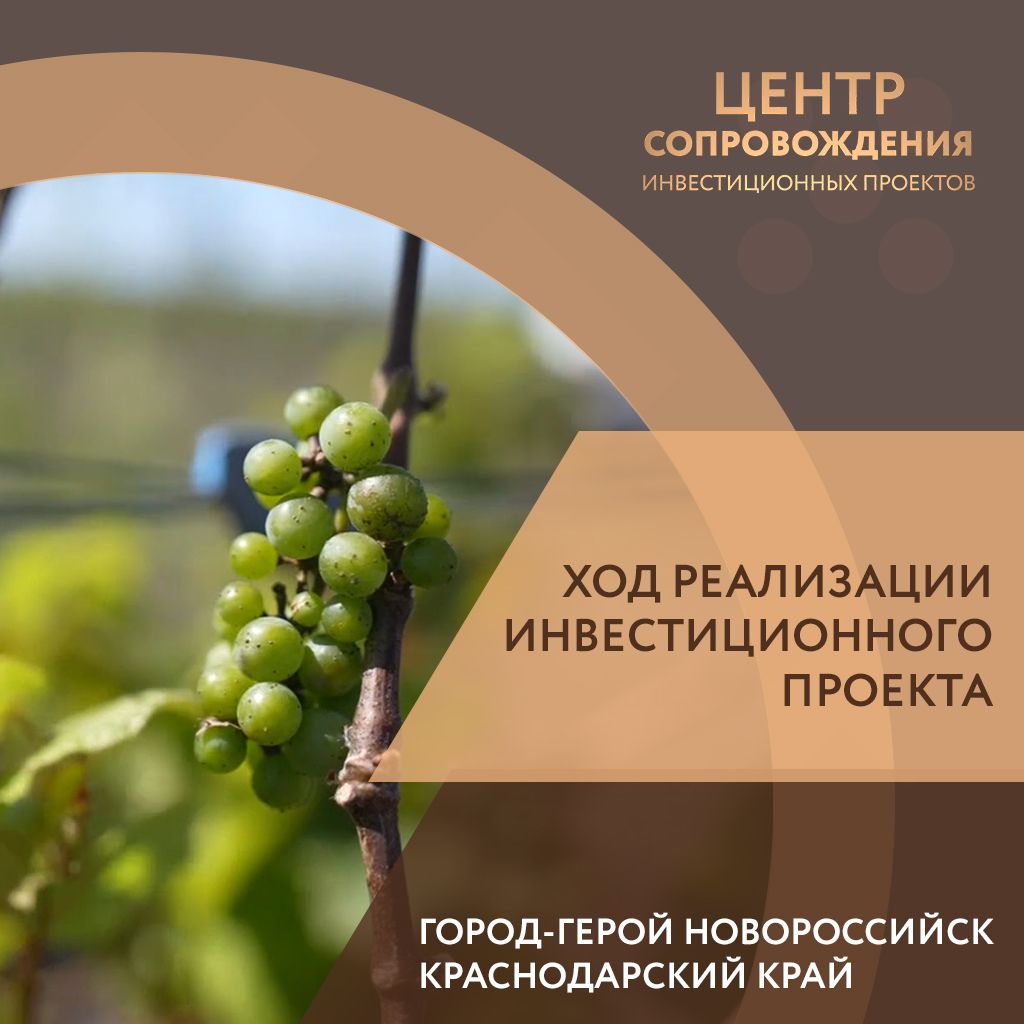 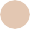 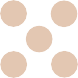 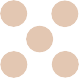 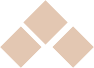 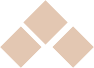 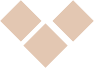 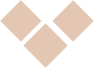 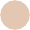 26
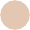 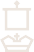 Центр сопровождения  инвестиционных проектов
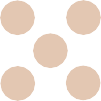 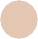 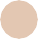 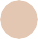 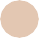 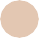 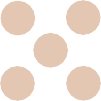 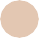 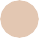 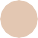 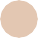 г. Краснодар, ул. Трамвайная, 2/6, 9 этаж, офис 905 а  (Бизнес-центр «Меркурий»)
https://moibiz93.ru/
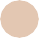 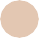 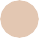 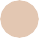 a
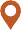 email: csip@gfkuban.ru
investor_region93 
8 (861) 991-18-00
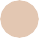 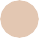 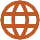 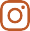 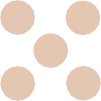 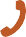